Ylivieskan kaupungin senioritalohanke
2023
25.1.2023
Tontti
977-1-51-5
Pinta-ala: 4505 m2 
Rakennusoikeus: 2253 k-m2 (e=0.50) 
Kaavamerkintä: AK – asuinkerrostalojen korttelialue 
Osoite: Kyöstintie 9, 84100 Ylivieska
Myyntihinta: 135 180,00 €, ja vuosivuokra 6 759,00 €/vuosi
25.1.2023
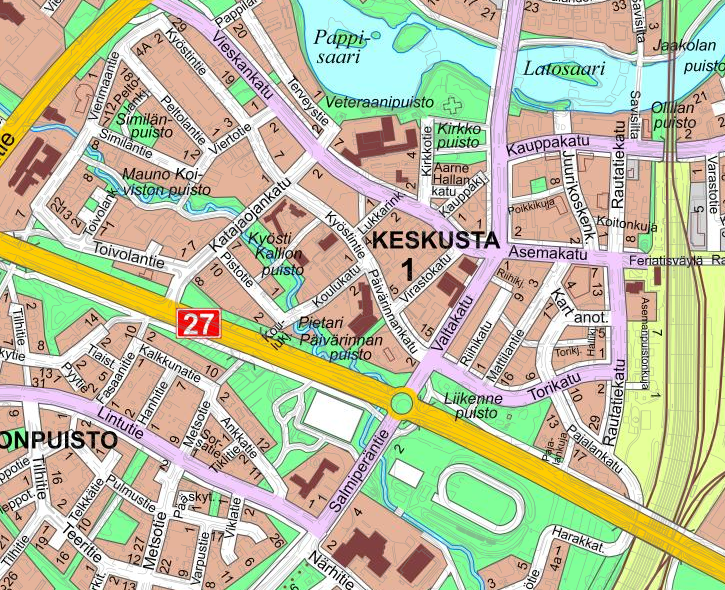 Tontti
977-1-51-5
opaskartta
25.1.2023
Ylivieska
Asukasluku: noin 15300
2023: yli 70 vuotiaita on 15,5 % asukkaista
Ylivieska on alueen kaupallinen keskus
Hyvät liikenneyhteydet; risteysasema pääradan varrella, noin 25 henkilöjunaa pysähtyy päivittäin Ylivieskassa
Hyvät vapaa-ajanviettopalvelut
25.1.2023
Tontti
977-1-51-5
Sijaitsee Ylivieskan kaupungin keskustan alueella
Etäisyyksiä:
Kaupalliset palvelut: 400m
Terveyskeskus: 200m
Liikuntakeskus: 1km
Kirkko: 400m
Kela, Kaupungintalo, Kirjasto, Kulttuurikeskus Akustiikka: 200-400m
Rautatieasema: 700m
25.1.2023
Tontin kilpailutus
Haetaan toteuttajaa ARA-vuokratalolle

Toimijan tulee olla ARA:n yleishyödylliseksi toimijaksi hyväksymä rakennuttaja	 varsinainen rakennusurakka tulee aina kilpailuttaa

Asuntojen määrä 20-48, tiloiltaan tehokkaita, esteettömiä 1-2 henkilön asuntoja

Asukkaiden yhteinen kokoontumistila minikeittiöllä, yhteinen saunatila, huoneistovarastot
25.1.2023
Tontin kilpailutus
Käyttötarkoitus voidaan mahdollisesti myöhemmin muuttaa sosiaalihuoltolain alaiseksi toiminnaksi HVA:n kanssa sopimalla. 

Korkotukilainan vakuudeksi ei ole käytettävissä Ylivieskan kaupungin takausta. 

Tontin rakentamisvalmius: varattavissa 15.2.2023 mennessä ja rakennettavissa 2023
25.1.2023
Leena.loytynoja@ylivieska.fi	18.1.2023
25.1.2023